সবাইকে আজকের ক্লাসে শুভেচ্ছা
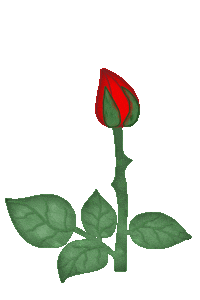 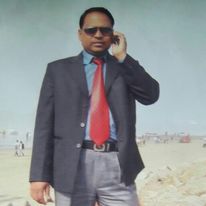 শিক্ষক পরিচিতি
মোঃ শওকত আকবর
প্রধান শিক্ষক 
জাঙ্গালিয়া সপ্রাবি
দেলদুয়ার, টাঙ্গাইল।
পাঠ পরিচিতিঃ
শ্রেণিঃ তৃতীয় 
বিষয়ঃ বাংলাদেশ ও বিশ্ব  পরিচয়     
অধ্যায়ঃ ৯ (আমাদের বাংলাদেশ)
পাঠ শিরোনামঃ বাংলাদেশের নদী
শিখন ফলঃ
১৫.৮.৩ বাংলাদেশের ভৌগলিক অবস্থার  বিবরন দিতে পারবে।
১৫.৮.৪মানচিত্রে প্রধান নদী,রাজধাণী,বিভাগীয় শহরগুলো দেখতে পারবে। 
15.8.5বাংলাদেশের সম্পদ (কৃষিজ,বনজ,খনিজ,ও পানি ) সর্ম্পকে বর্ননা করতে পারবে।
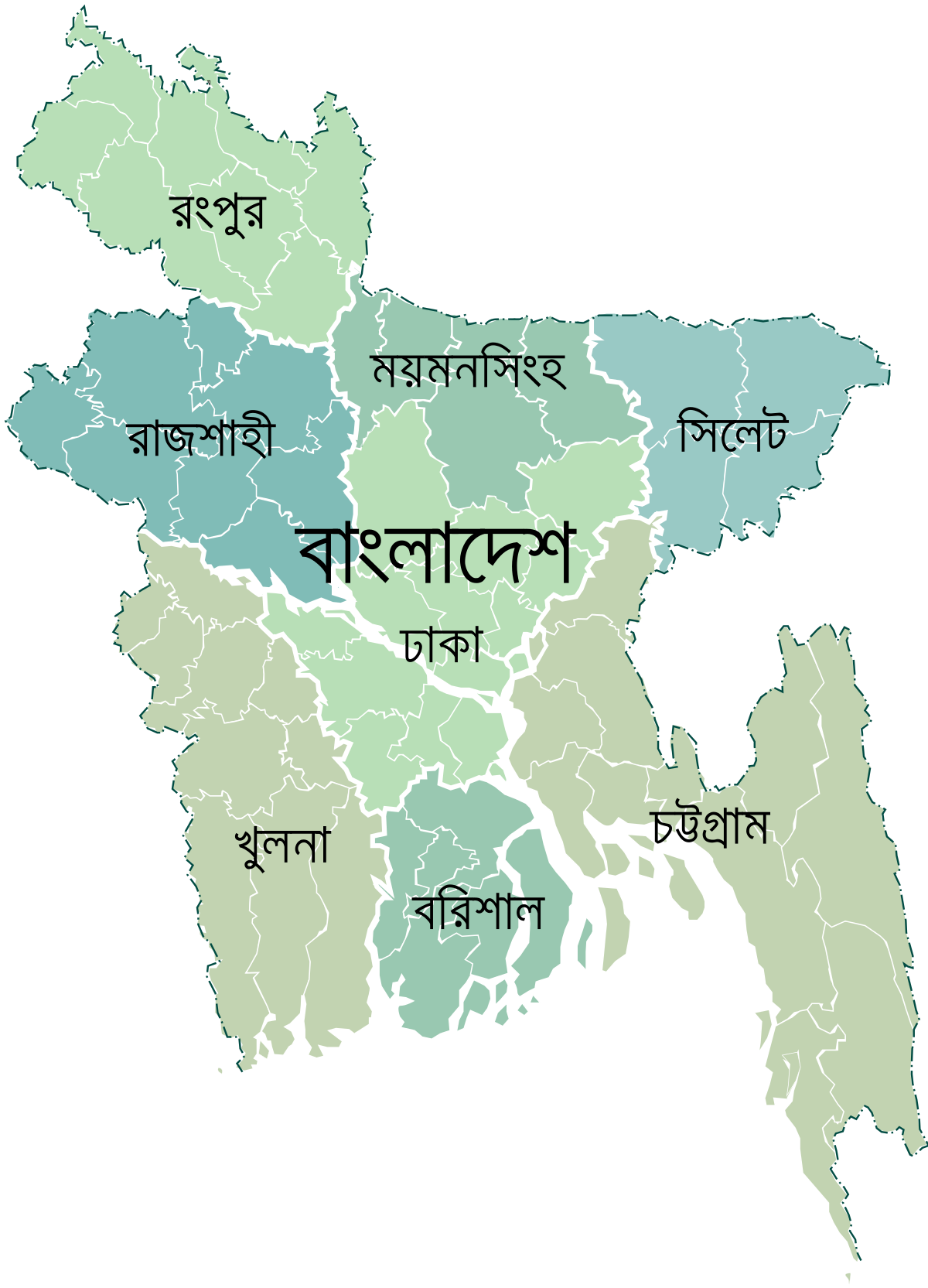 নদীর মানচিত্র
এসো একটি ভিডিও দেখি
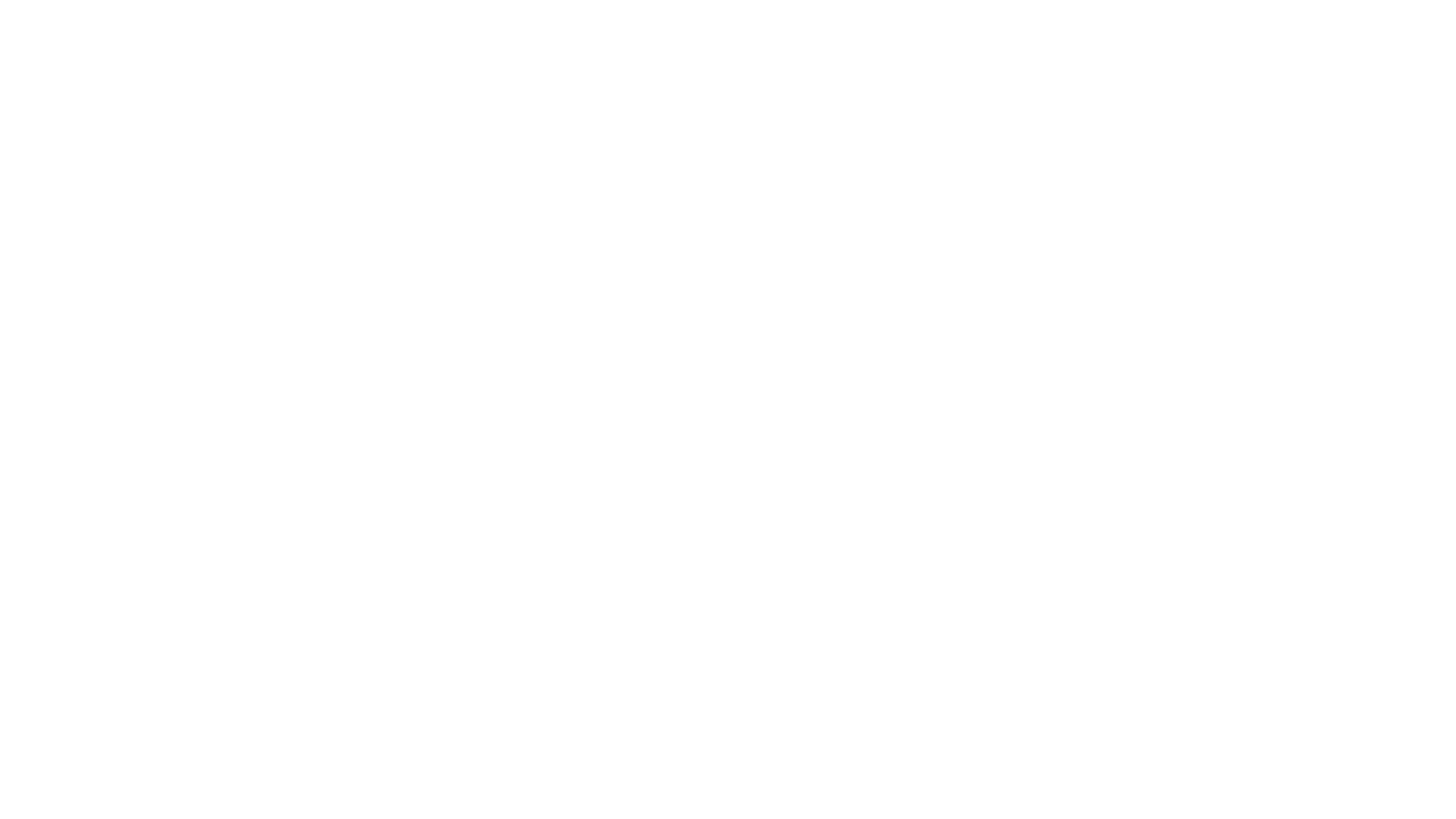 পাঠ শিরোনামঃ বাংলাদেশের নদী
শিখন শেখানো কাজ
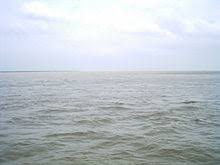 বাংলাদেশের নদী
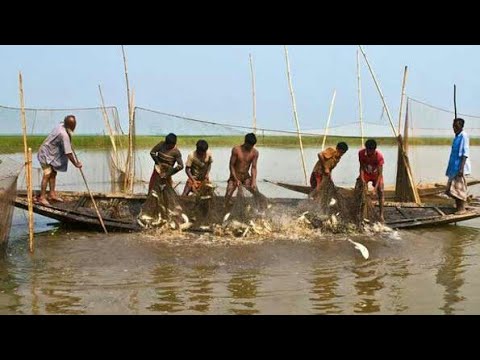 পানি সম্পদ
পাঠ্য বইয়ের সাথে সংযোগঃ
দলীয় কাজ
**দলে ভাগ করে দেব--
১;পদ্মা দল;৫ টি নদীর নাম লেখ । 
২;মেঘনা দলঃনদী থেকে আমরা কী কী পাই । 
৩ ;যমুনা দল; ৫ টি মাছের নাম লিখ।
মূল্যায়নঃ
পানি সম্পদ সম্পর্কে তিনটি বাক্য লিখ।
ধন্যবাদ